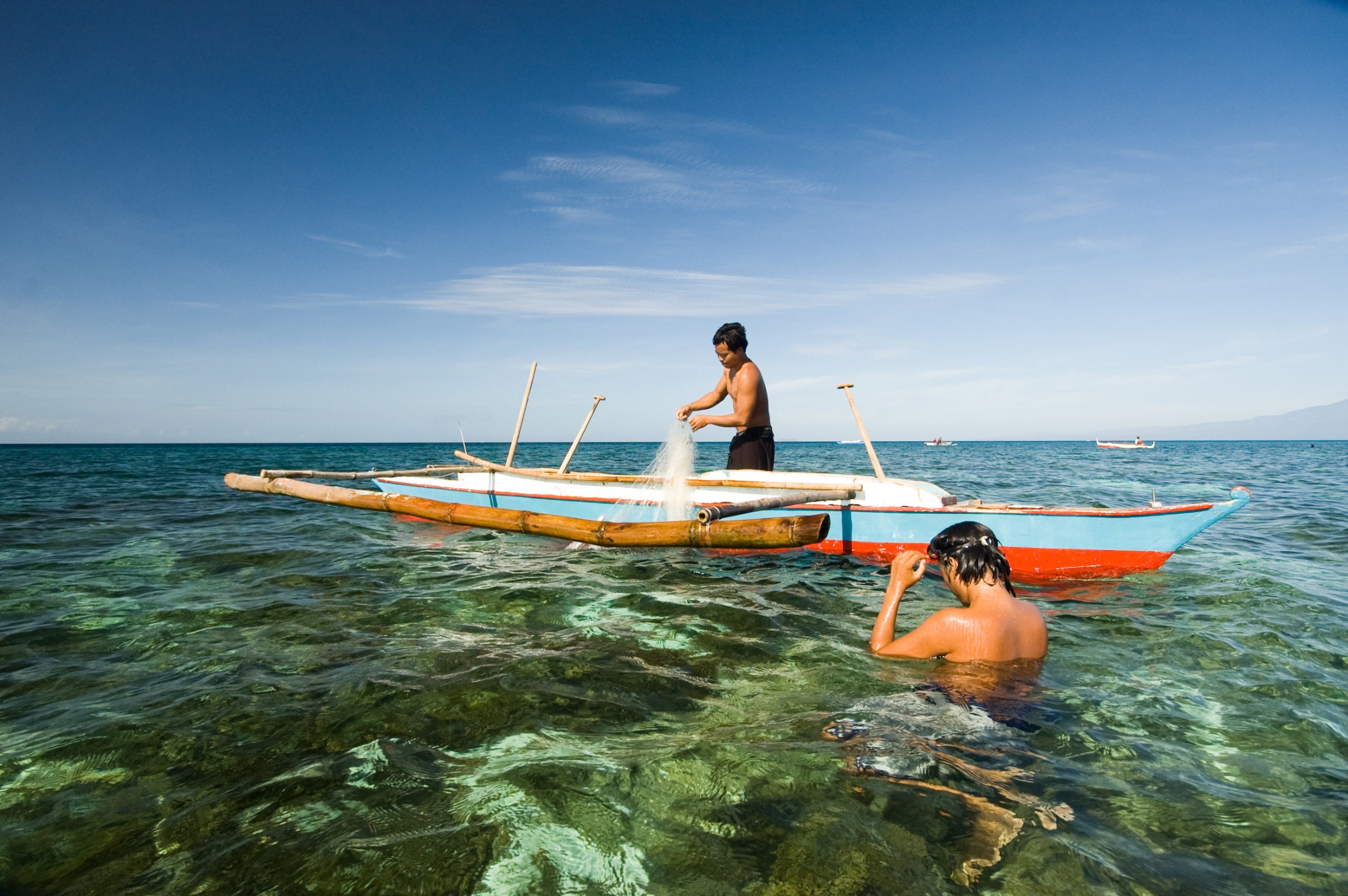 SOM14
14th Senior Officials’ Meeting
11-12 December 2018
Manila, Philippines
SESSION 10: COUNTRY REPORT
TIMOR-LESTE
MINISTRY OF AGRICULTURE AND FISHERIES
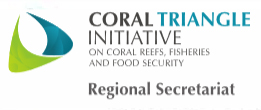 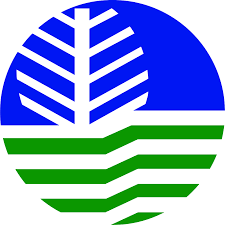 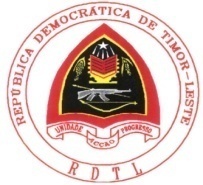 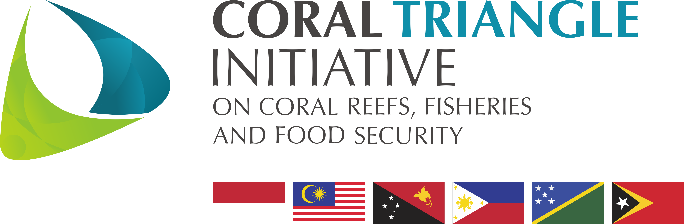 Outline
Background
Technical Working Group Members / Agencies
Progress/Achievements Towards NPOA
Constraints/Issues/Challenges Affecting Implementation of Identified Activities
National Roadmap 2019 Potential Regional Program & Support Required
Documents/Materials/Publications
Way forward
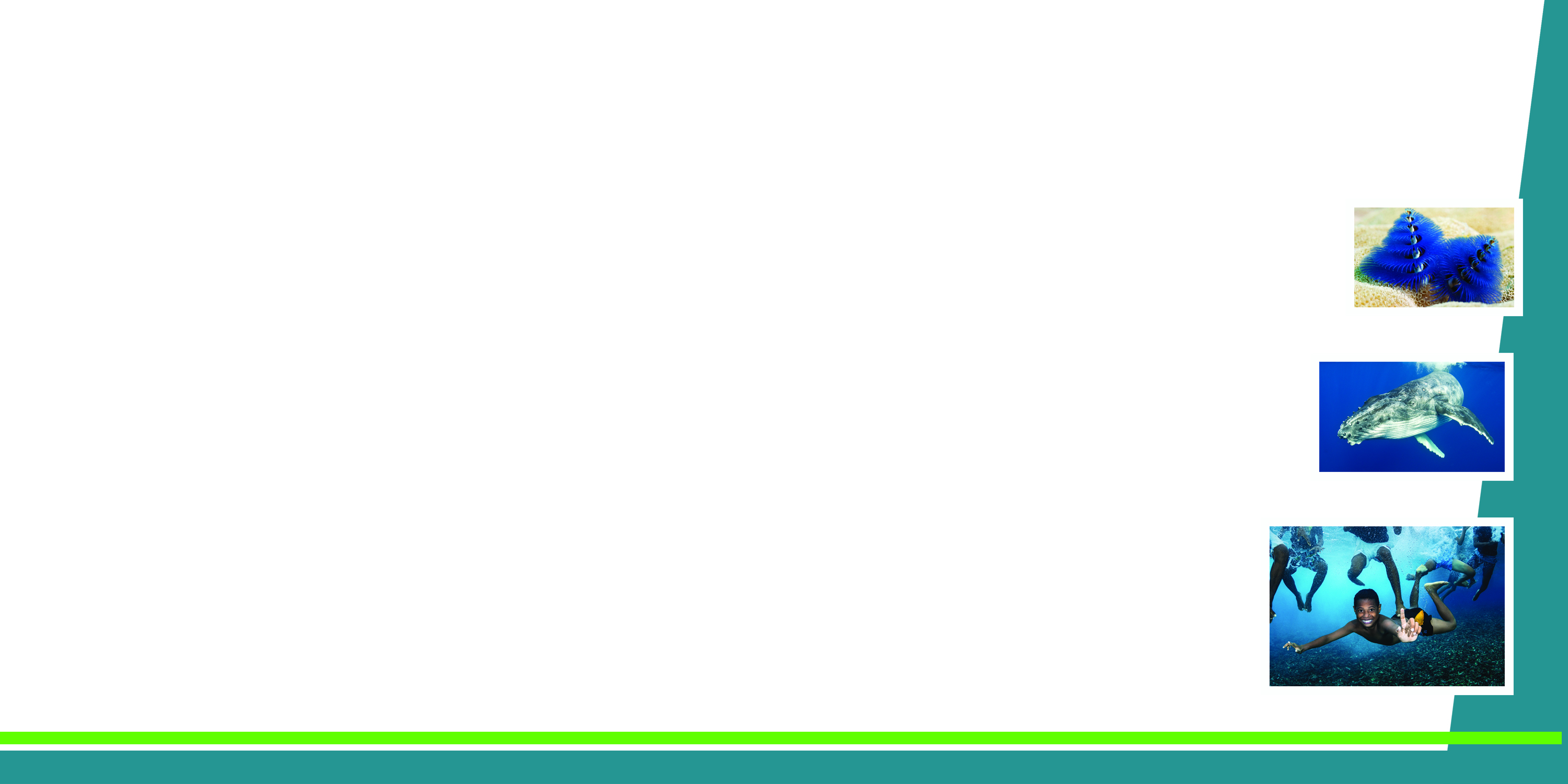 Total Land area of Timor-Leste 14.919 km2
Total Waters area of Timor Leste 79,309 km2 
Coastal Line 730 km
Total Fishermen 6000 
Total Populations 1.183.643 (2015)
Total Districts 13
Total  Sub Districts 64
Total Villages 442
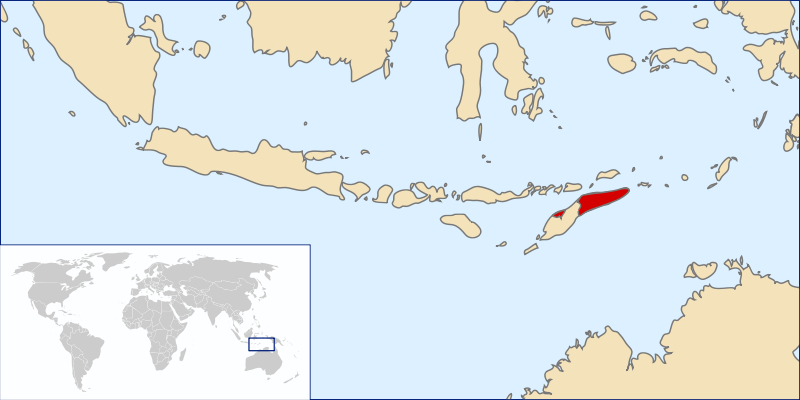 Technical Working Group Members / Agencies
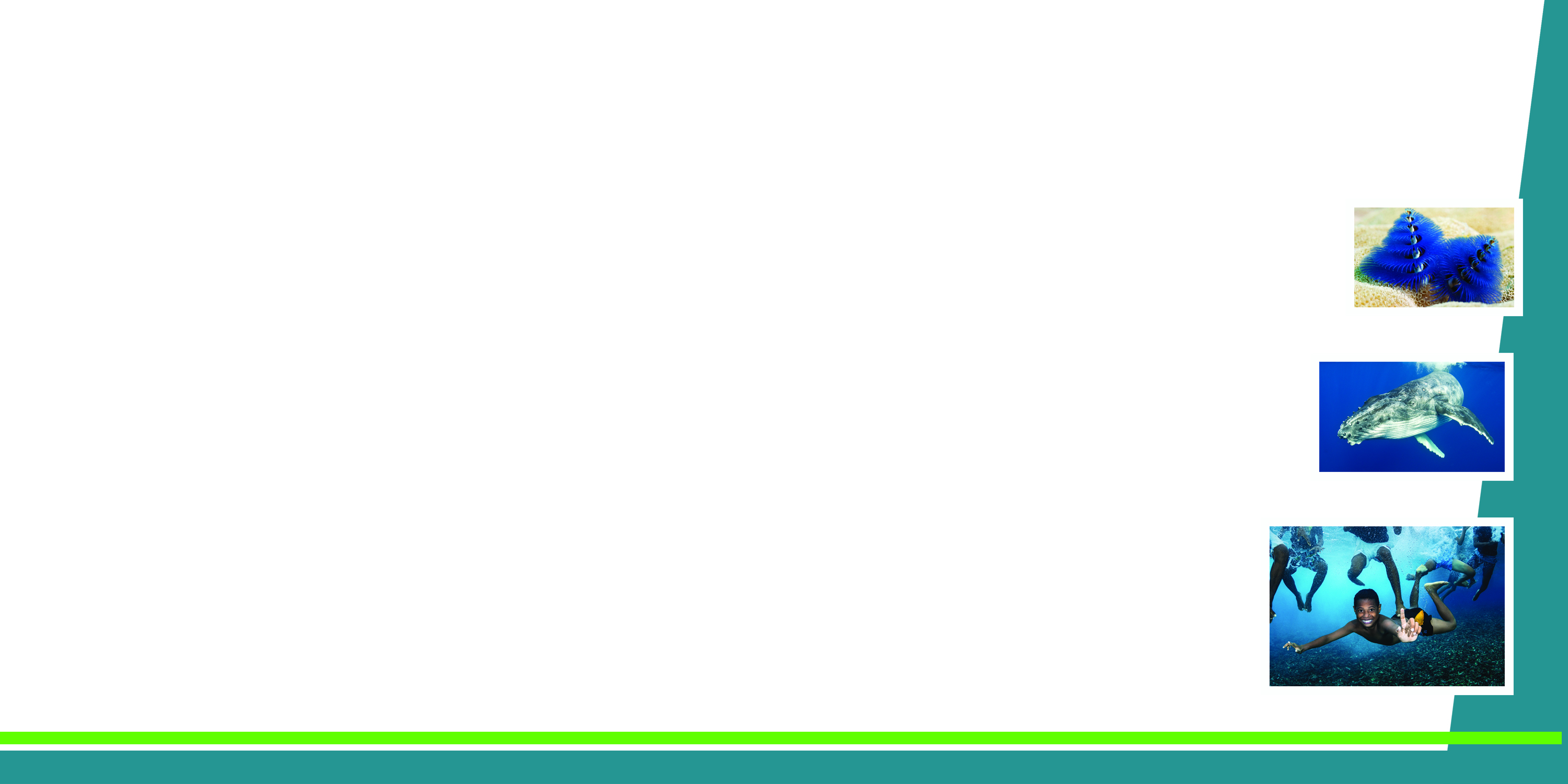 Partners and Status of Partnership
Partners and Status of Partnership
I. Progress/Achievements Towards NPOA
SEASCAPE
CTI-CFF NATIONAL PROGRAMS

Built National Perspectives on the Seascape Management Concept (Seminar and NCC Focus Group Discussion)
Built spatial dataset and its support data through collation available secondary data nationally and globally
Develop scenario area of seascape referred to approximate line on EEZ (not officially) to help better understanding on the mapping and zoning for seascape management
Divided country EEZ into NORTH SEASCAPE and SOUTH SEASCAPE (As indicated in the Map below)
SEASCAPE
PROGRAMS / ACTIVITIES IN RELATION TO CTI-CFF GOALS  (but not directly budgeted under national CTI-CFF programs)

Actively engaged in the Lesser Sunda Priority Seascape to be manage as regional seascape with government
Officially endorsed the readiness of the country to propose the country seascape (North and South Seascape into Lesser Sunda regional manage seascape
Commit to provide necessary data required for the completion of its submission processes
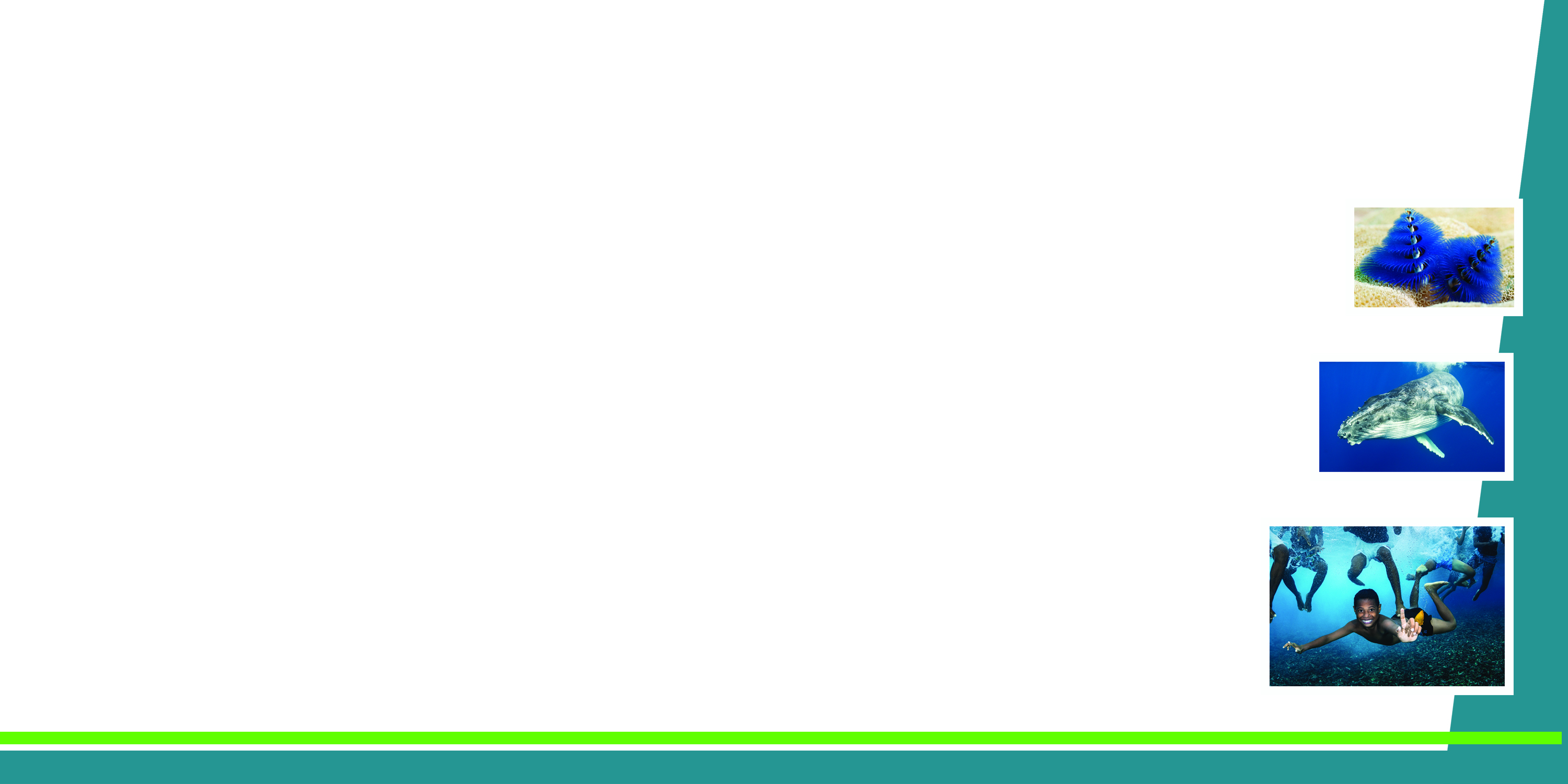 Progress towards NPOA
Goal 1: Priority seascapes designated and effectively managed
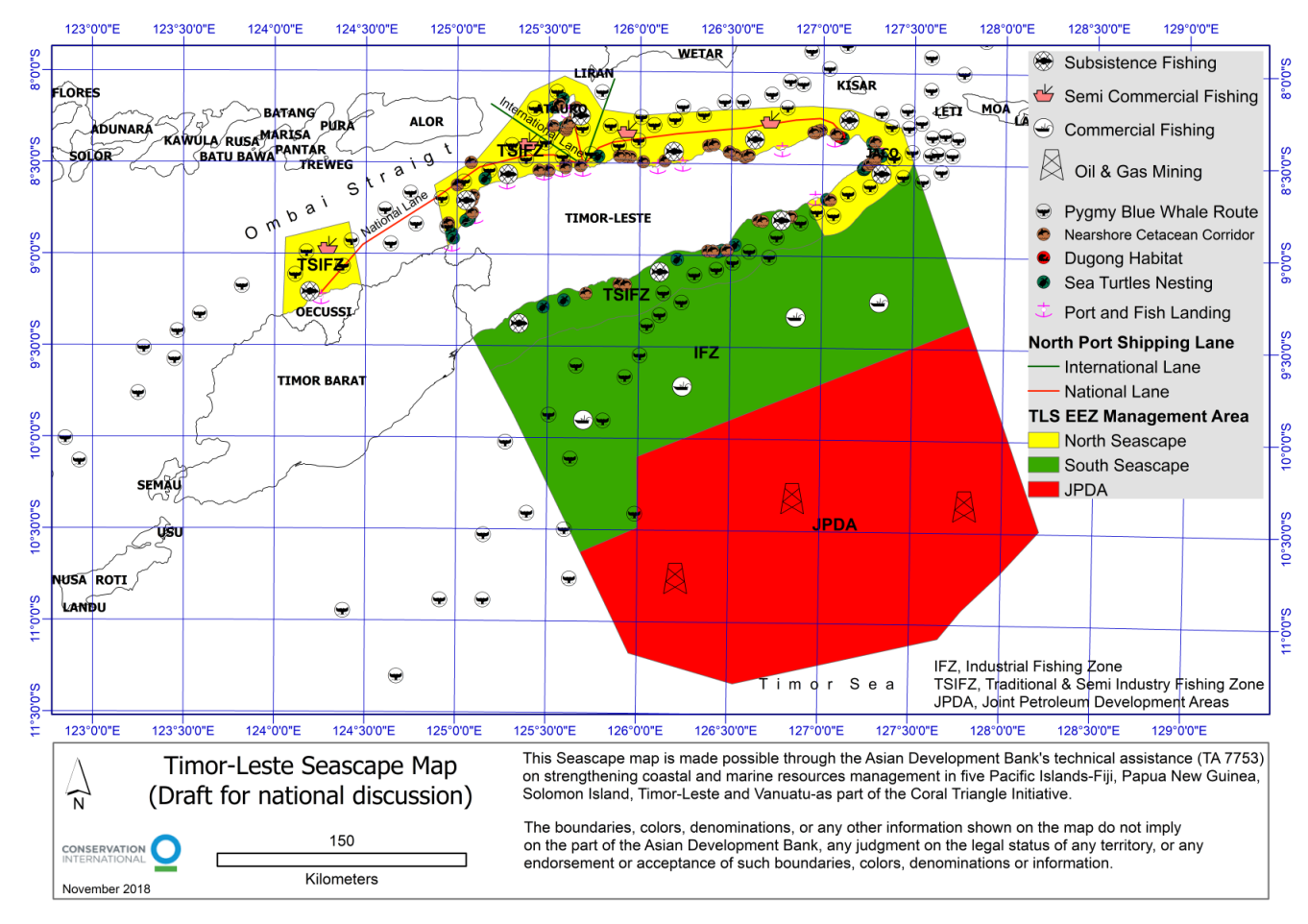 North  Seascape
ocupied 11,552 Sqkm (21%)  of ZEE  in the north and small segment of NKSNP Marine Park in the south in distance 12 NM and mainly dedicated for Subsistence fishing, Artisanal Fishing and semi commercial fishing priority for nationals by law (yellow colour on Map)

II. South Seascape:
Comercial Fishing Zone covered area of 25,122 Sqkm  (32%) exclude sea within 12NM below  (Green on the Map)
Non-Commercial Zone as currently managed as Joint Petroleum Development Area (JPDA) ocupied  37,511 sqkm or 47% of ZEE
Goal 1: Priority seascapes designated and effectively managed (Continue…)
Experiencing Challenges mainly Limited National Experts on the seascape concept and it has limit the national capacity to execute available budget on the seascape) 
Lessons Learned (New Concept, synchronize many activities) 
Next Steps By 2020, GoTL Should have Resolution on the North Seascape, Seascape Strategy Plan, Expand Resources Mapping & Data Gathering)
I. Progress/Achievements Towards NPOA
EAFM
PROGRAMS / ACTIVITIES IN RELATION TO CTI-CFF GOALS  (but not directly budgeted under national CTI-CFF programs)

1. Desimination of Fisheries Decree law and Regulation
2. Several article review of Fisheries Decree law and 
    Regulation
3. Coral reef, seagrass and Mangrove monitoring
4. Installed Pelagic Data Systems (PDS) in 8 
    municipalities
EAFM
CTI-CFF NATIONAL PROGRAMS

Installed FAD in selected sites ( Three Municipality)
Initiative value chain function of fishermen
Provide alternative livelihood (processing for diversification of fish product, Seaweed Farm)
Red Snapper Management in South coast
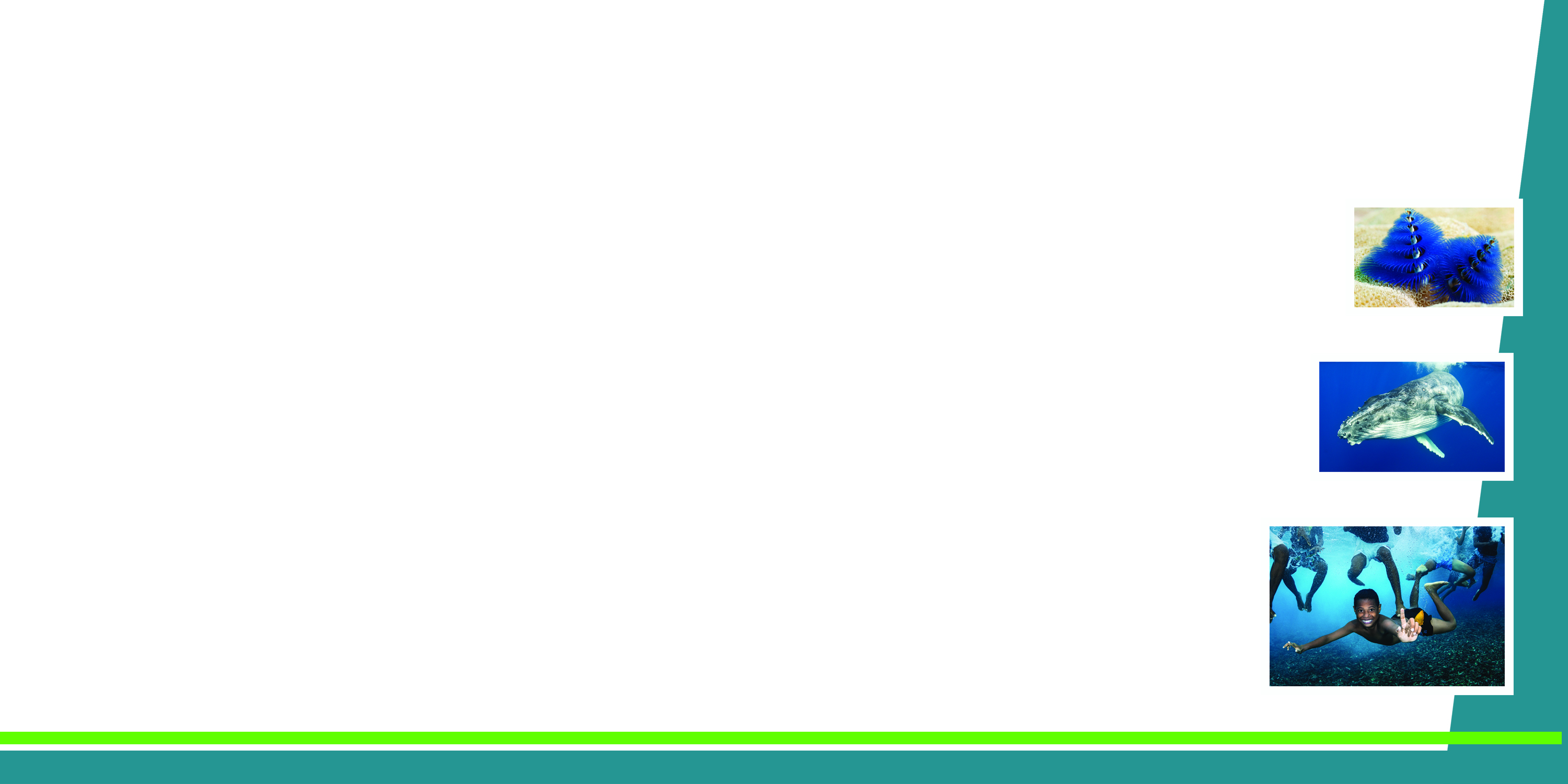 I. Progress/Achievements Towards NPOA
MPAS
PROGRAMS / ACTIVITIES IN RELATION TO CTI-CFF GOALS  (but not directly budgeted under national CTI-CFF programs)

Bilateral cooperation under FAO Funded on the ISLME including share management of cross border MPA with Indonesia
NKSNP Marine Park submission as CT MPAs Flagship (But the processes is not completed)
MPAS
CTI-CFF NATIONAL PROGRAMS

By 2018 has increase number of Community Based MPA. Established 12 new MPAs in 2017 and 2018 in Atauro Island and expand existing Vila MPA and its zoning
Established MPA for Dugong and Seagrass in Com in 2018
In total national MPA is 21 stablished
Under progress to be launched 6 MPAs in the next 2 years namely MPA Kaitehu, MPA Maubara Lake, MPA Biacou-Palaka, MPA Be-Malai, MPA Lamsanak, Modomahut and MPA Adarai.
Women’ss household group established (Waste management)
MAF & CTC; Establishment MPA in Atauro Island & Liquica (on progress)
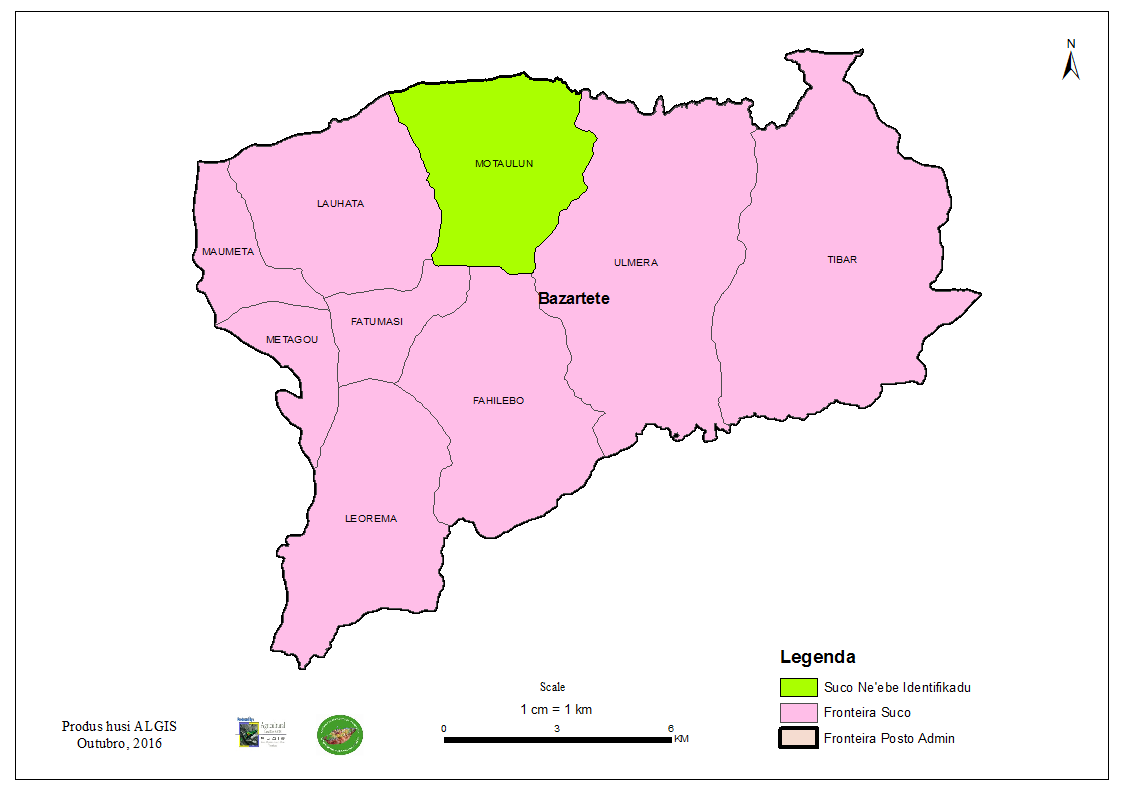 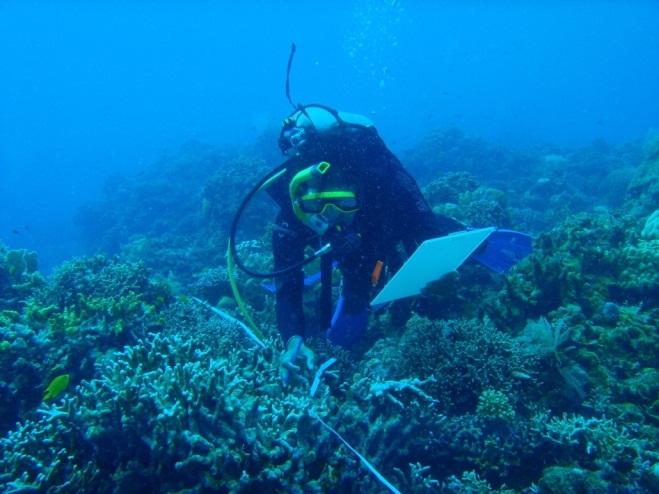 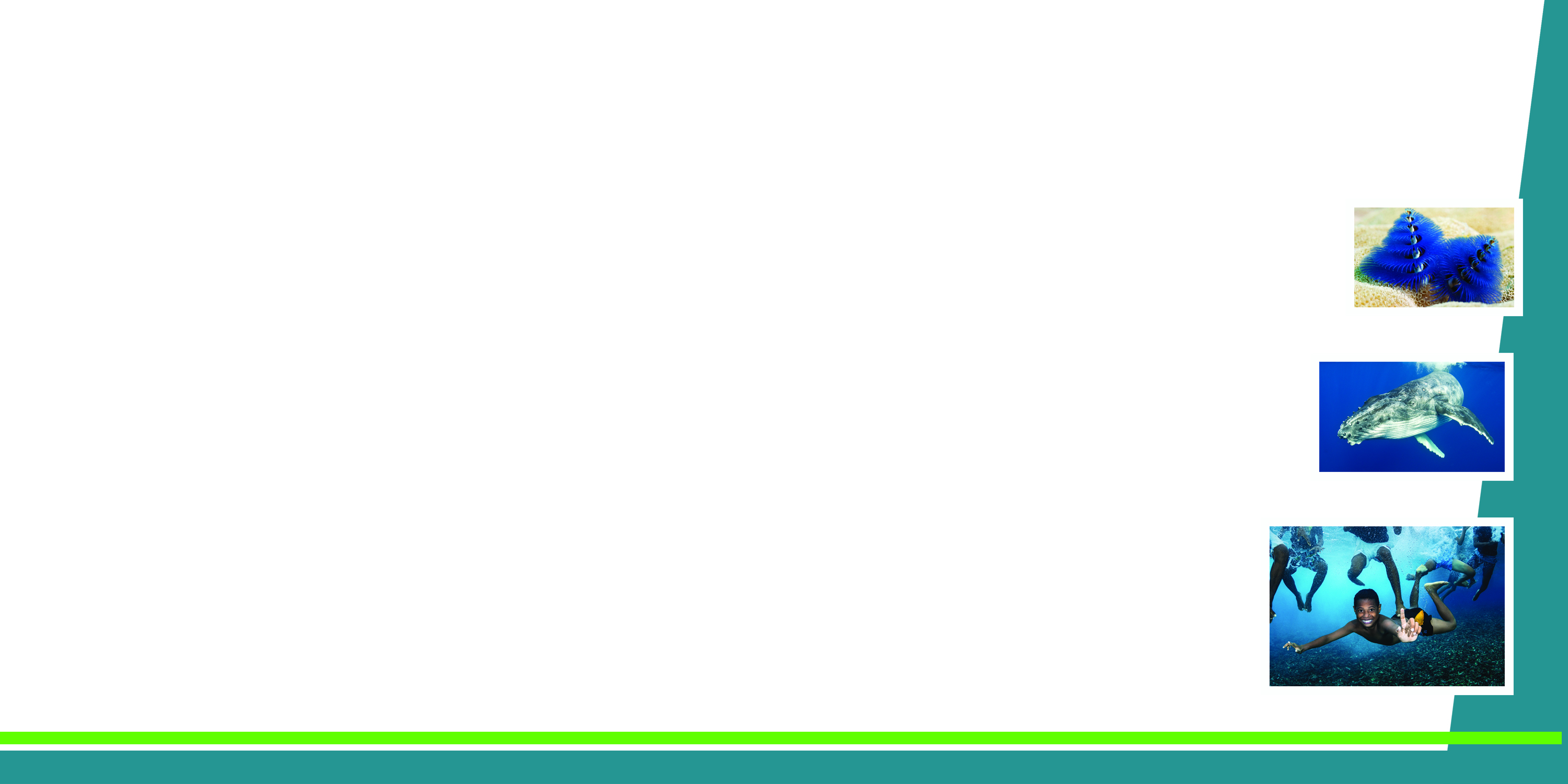 Nino Konis Santana Marine Park MPAs network
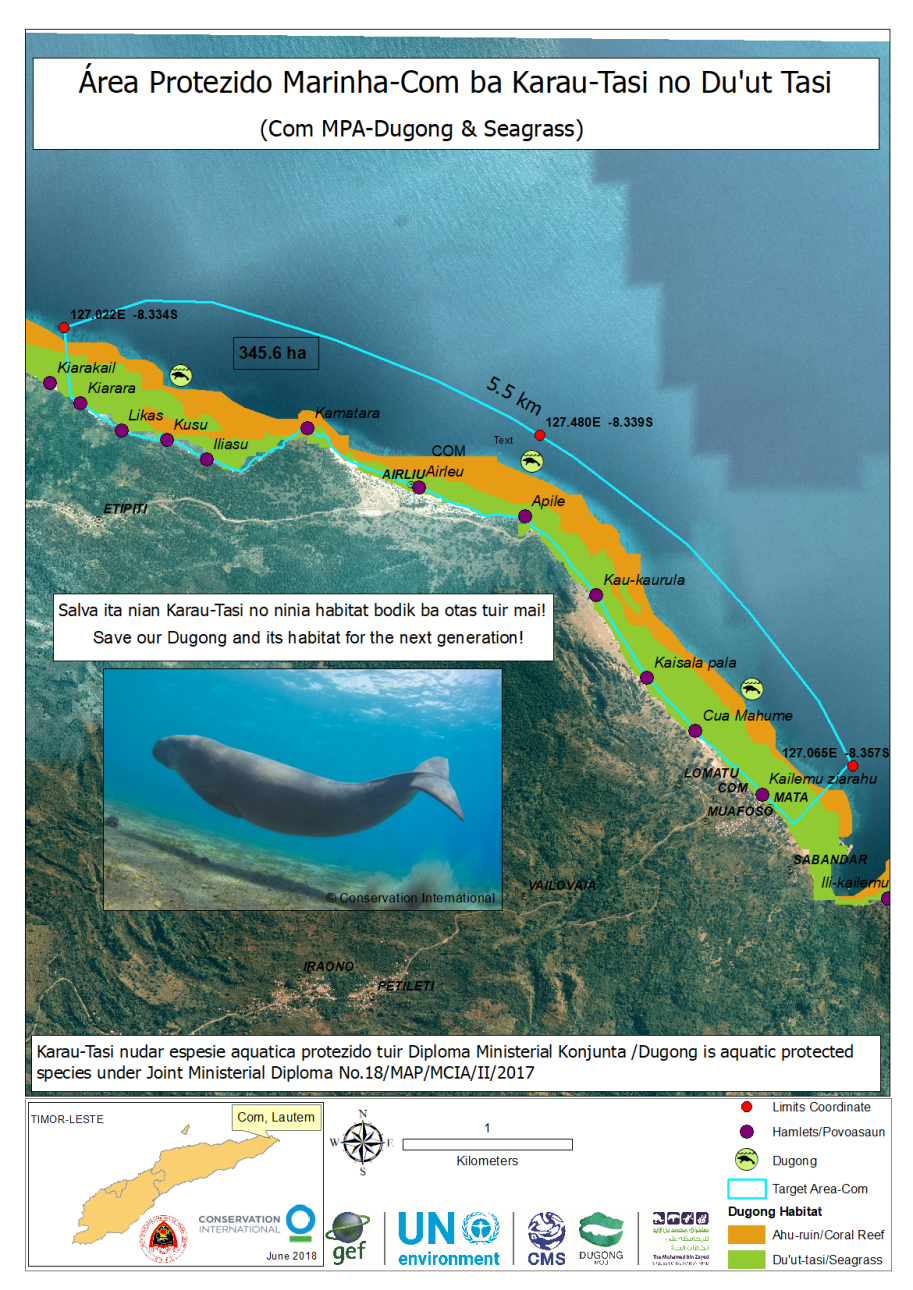 7 MPAs in place namly:

MPA Vinano
MPA Souco-Tahimoko
Hilapuna
Pereveno
Djonu
Kusu-Com and 
Com-Dugong and Seagrass (345.6 Ha)
Atauro MPAs
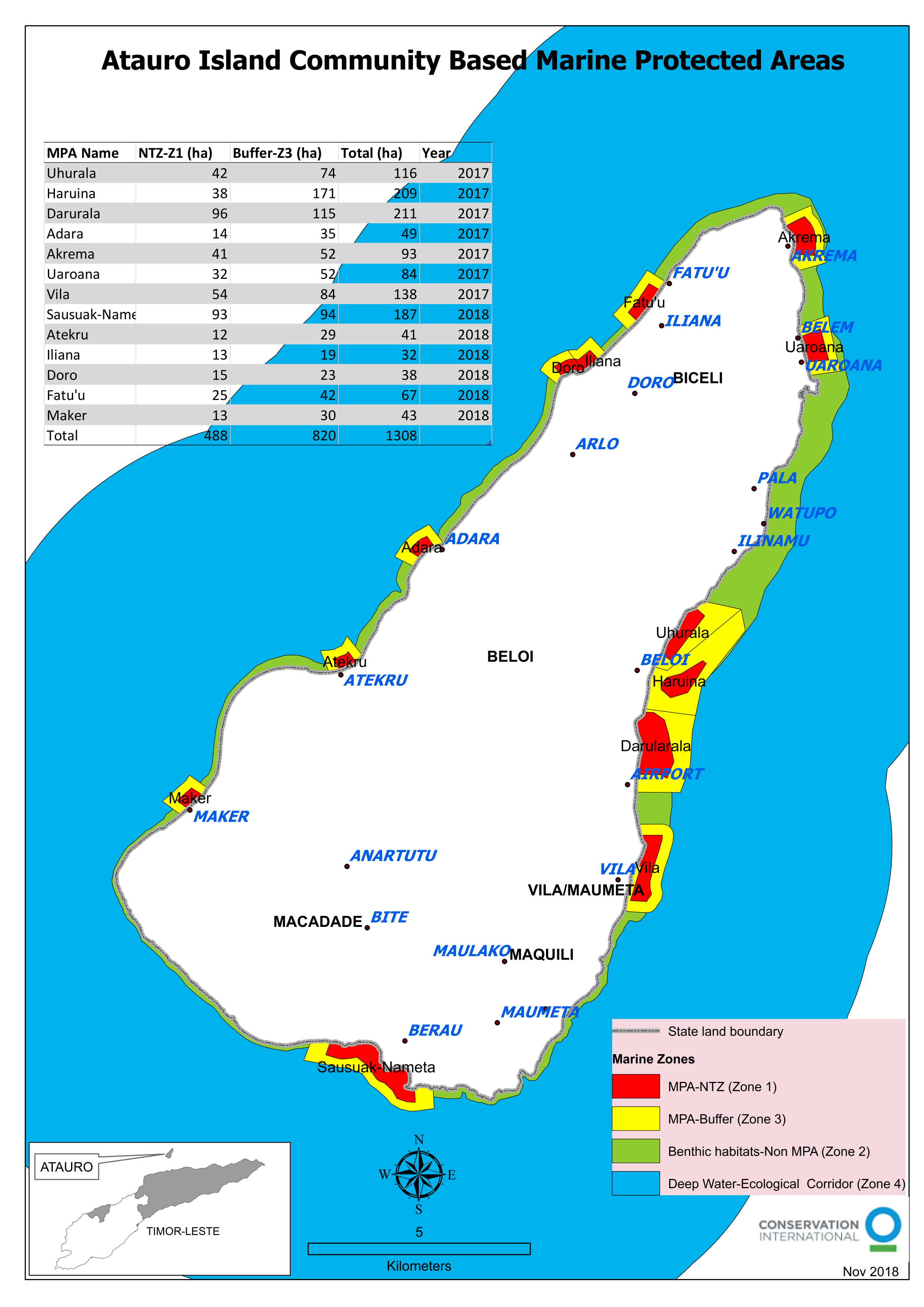 I. Progress/Achievements Towards NPOA
CLIMATE CHANGE ADAPTATION
CTI-CFF NATIONAL PROGRAMS

Establish Center  Climate Change and Biodiversity (CCCB-UNTL) 
Develop and operate national information network on Climate Changes
Coastal community resilience program in sevens municipality
CLIMATE CHANGE ADAPTATION
PROGRAMS / ACTIVITIES IN RELATION TO CTI-CFF GOALS  (but not directly budgeted under national CTI-CFF programs)

Beach Clearning
Zero plastic decree law inplaced
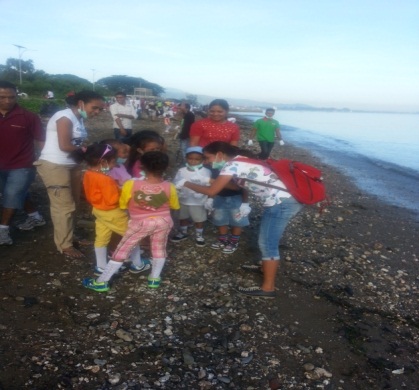 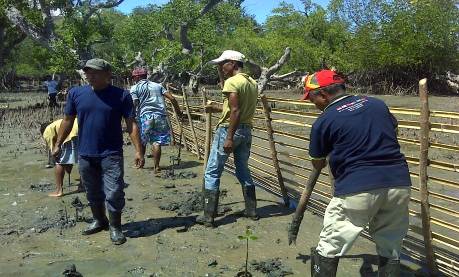 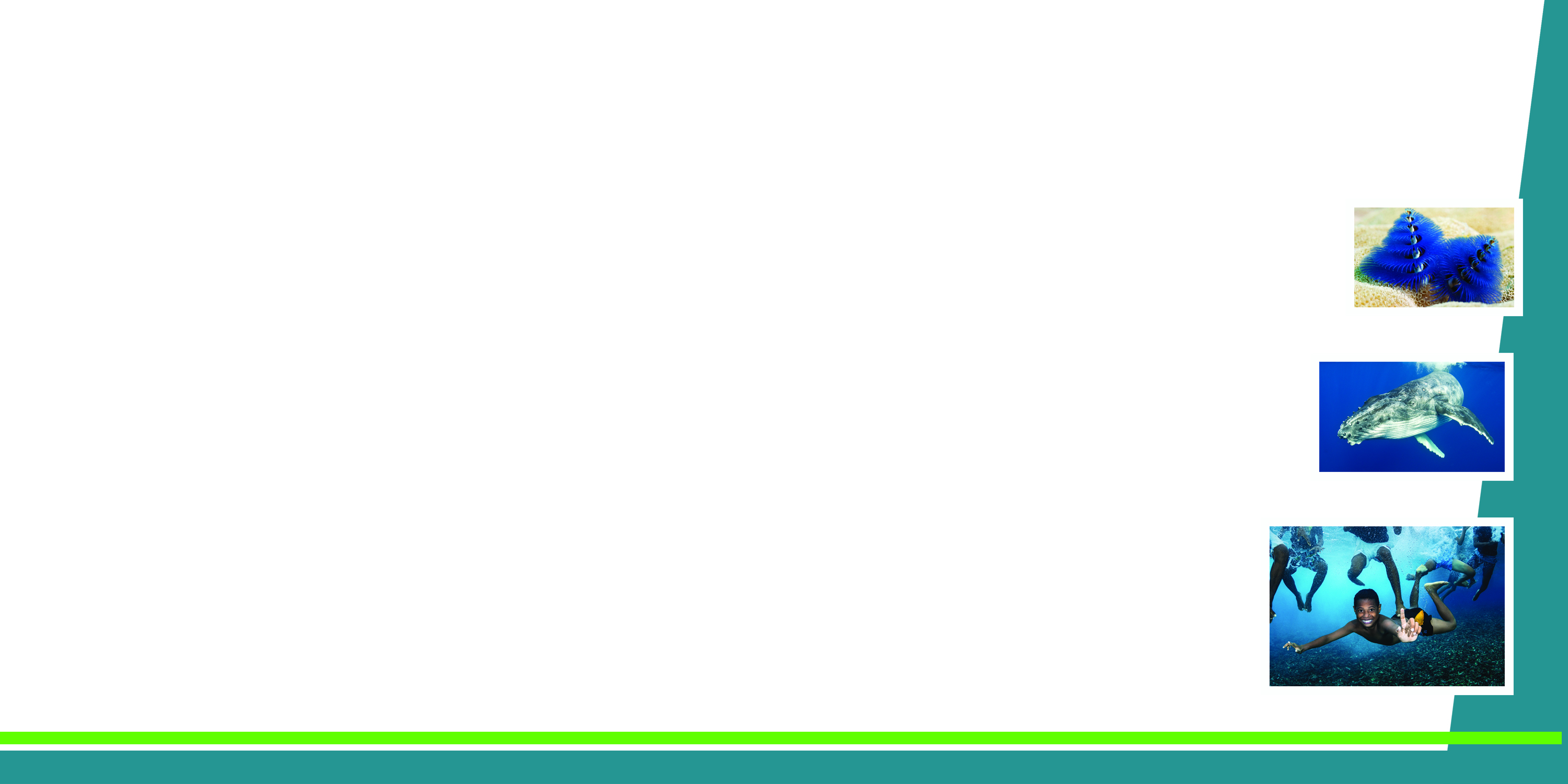 I. Progress/Achievements Towards NPOA
THREATENED SPECIES
CTI-CFF NATIONAL PROGRAMS

Built spatial datasets on cetacean movement in the EEZ Timor-Leste (Megafauna survey, Whale migration, turtles nesting area, dugong seagrass conservation, cetacean scoping survey)
Ministerial Diploma on Protected Aquatic Species
Decree Law on Biodiversity (waiting for promulgation by President of Republic)
Cetacean watching guideline (drafted)
Tourism development policy which included marine based tourism management
THREATENED SPECIES
PROGRAMS / ACTIVITIES IN RELATION TO CTI-CFF GOALS  (but not directly budgeted under national CTI-CFF programs)

Participated in the regional TS meeting events but no direct activities implement in the country funds by regional
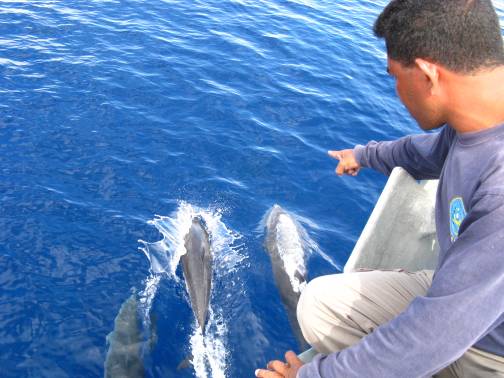 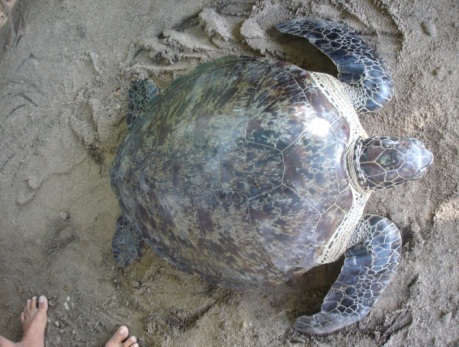 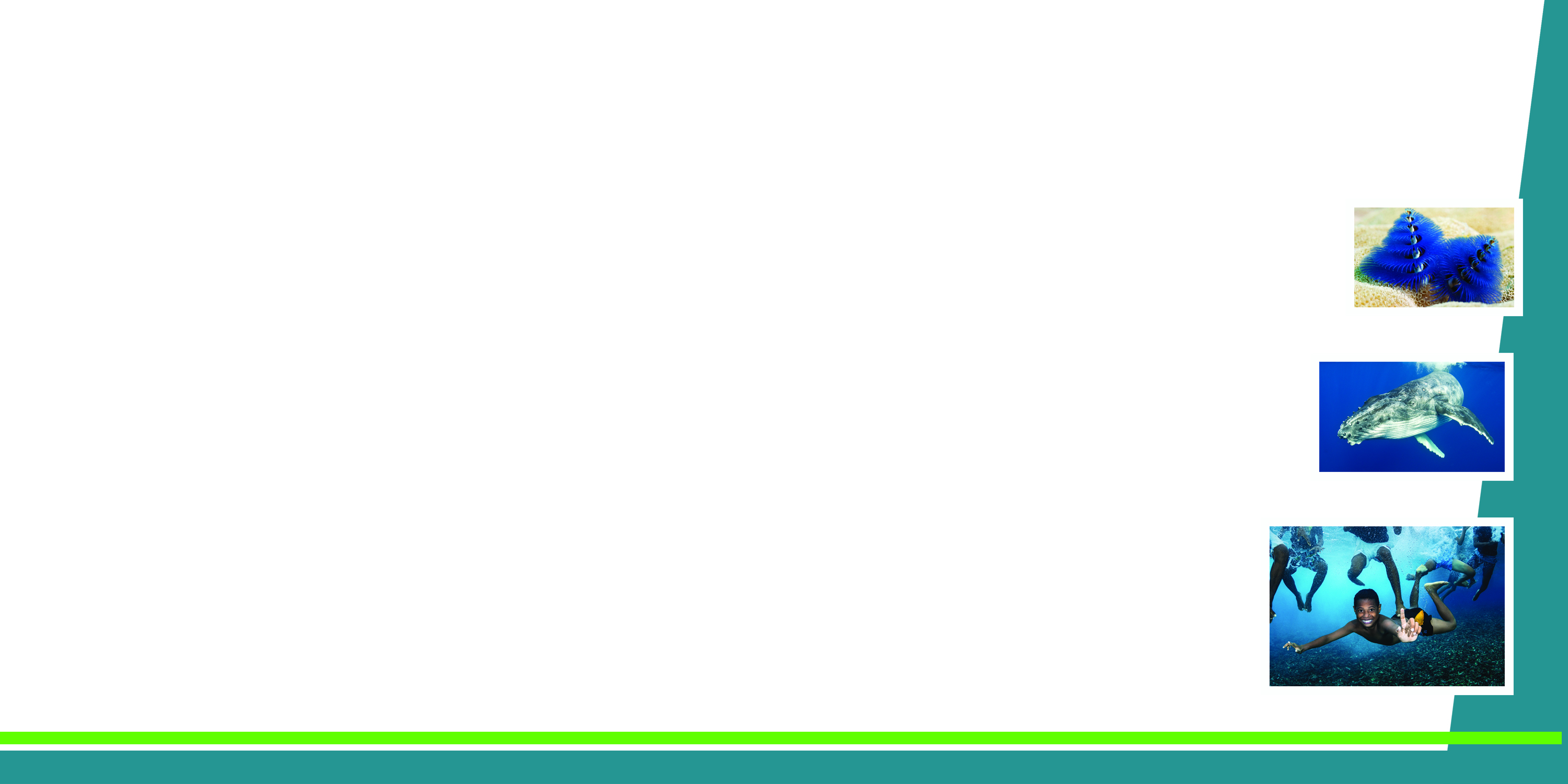 II. Constraints/Issues/Challenges Affecting Implementation of Identified Activities
Lack of technical assistance & support of 
      national level due to Limited human resources 
 IUU-Fishing due to Lack of Inforcemant
 Limited of Infracstructure and Public Facilities 
 Limited of Financial support
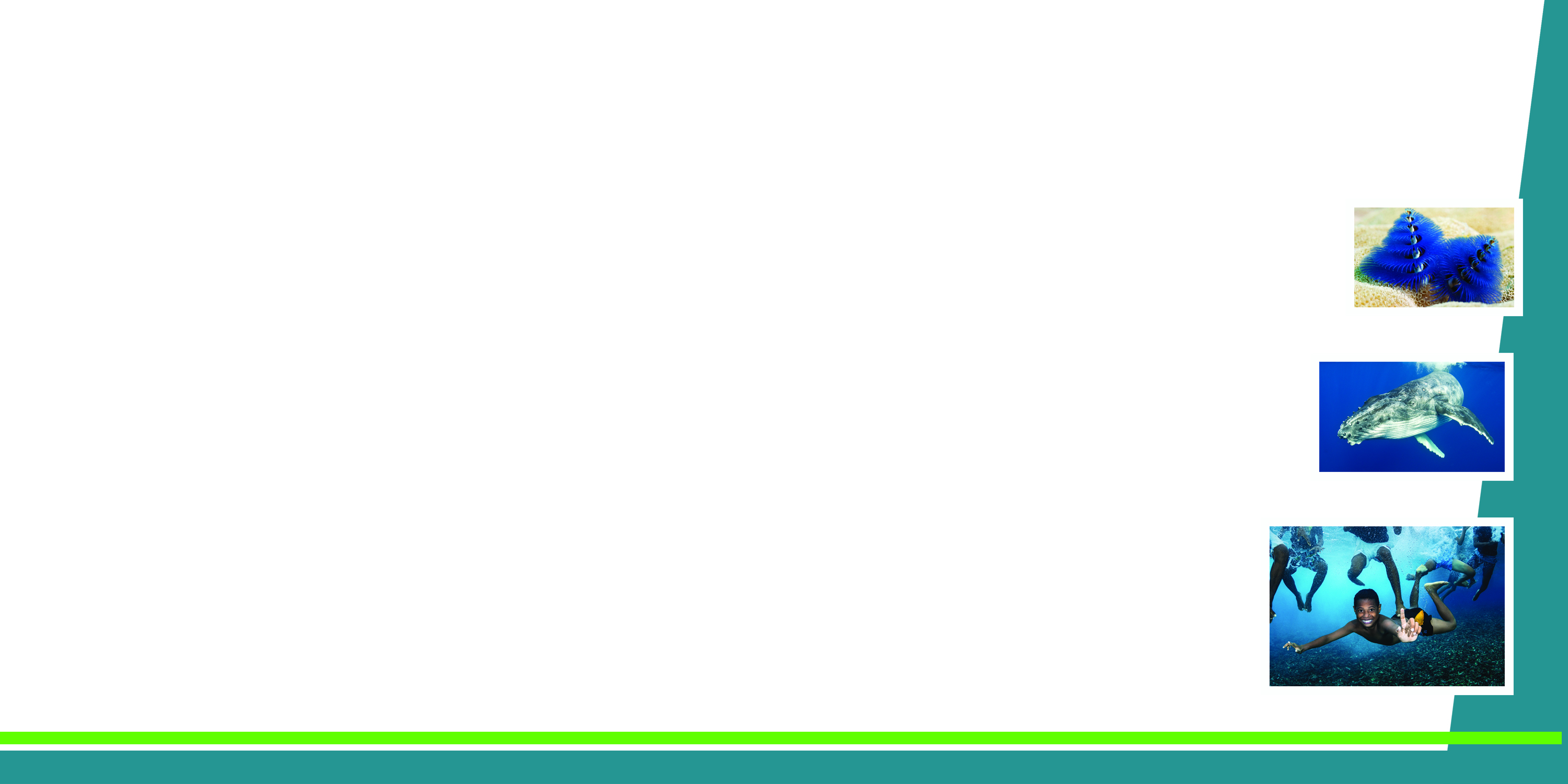 III. National Roadmap 2019
CTI-CFF National Programs
Complete Update NPoA
Strengthen NCC CTI CFF (Organizational, Funding, Human Resources)
Coordinate implementation of yearly NPoA priority for 2019

B.  National Programs in relation to CTI-CFF RPOA goals but not budgeted as CTI-CFF programs
Contributing to the revision of RPoA  2.0  (Phase 2).
Commit to endorse and promote cooperation on the Lesser Sunda Seascape
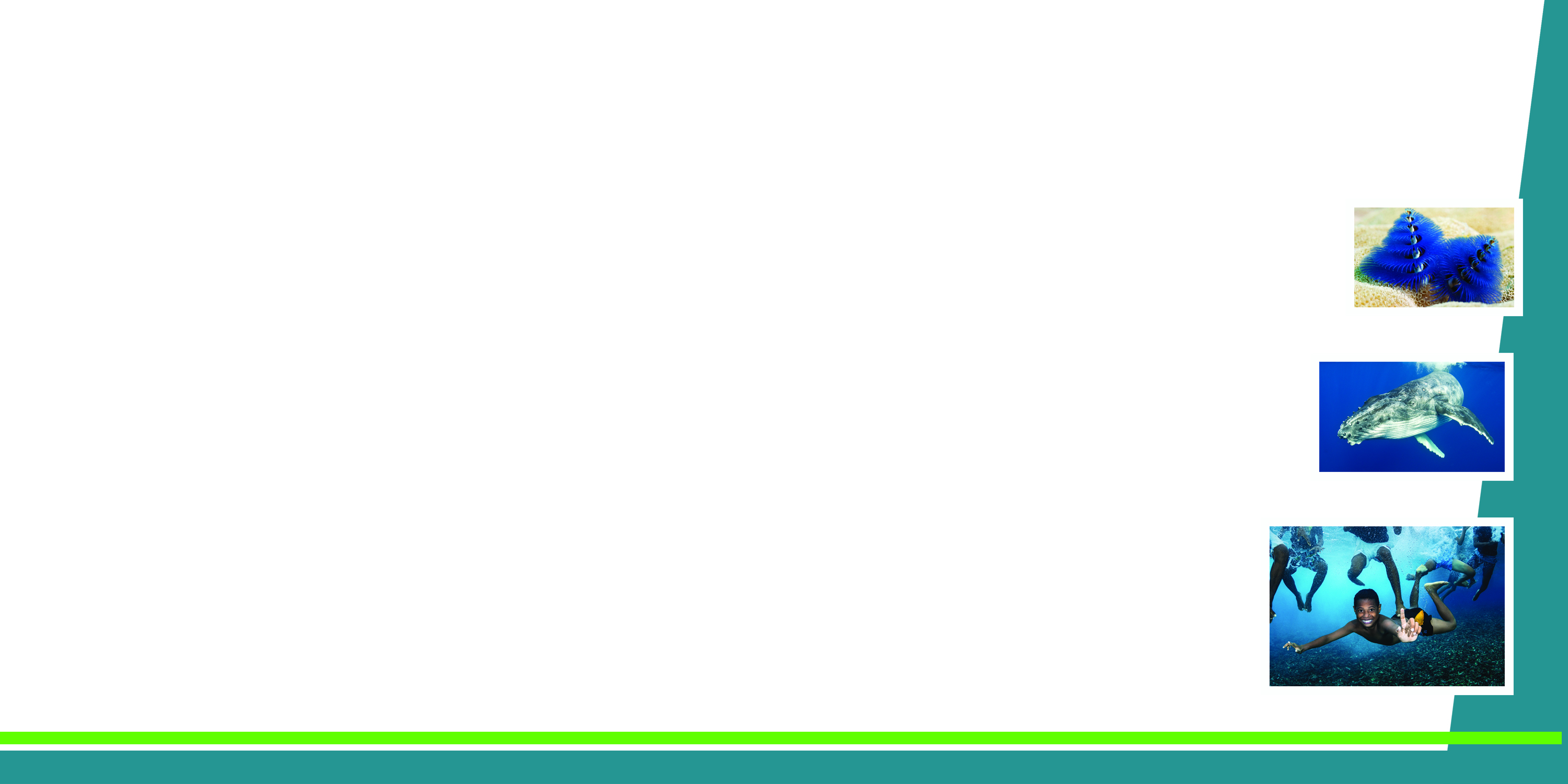 IV. Potential Regional Program & Support     
     Required
Implementing Transboundry MPA Networking
Conectivety Seascape Lesser Sunda ecoregion
Identify potential North and South Seascape of Timor-Leste EEZ
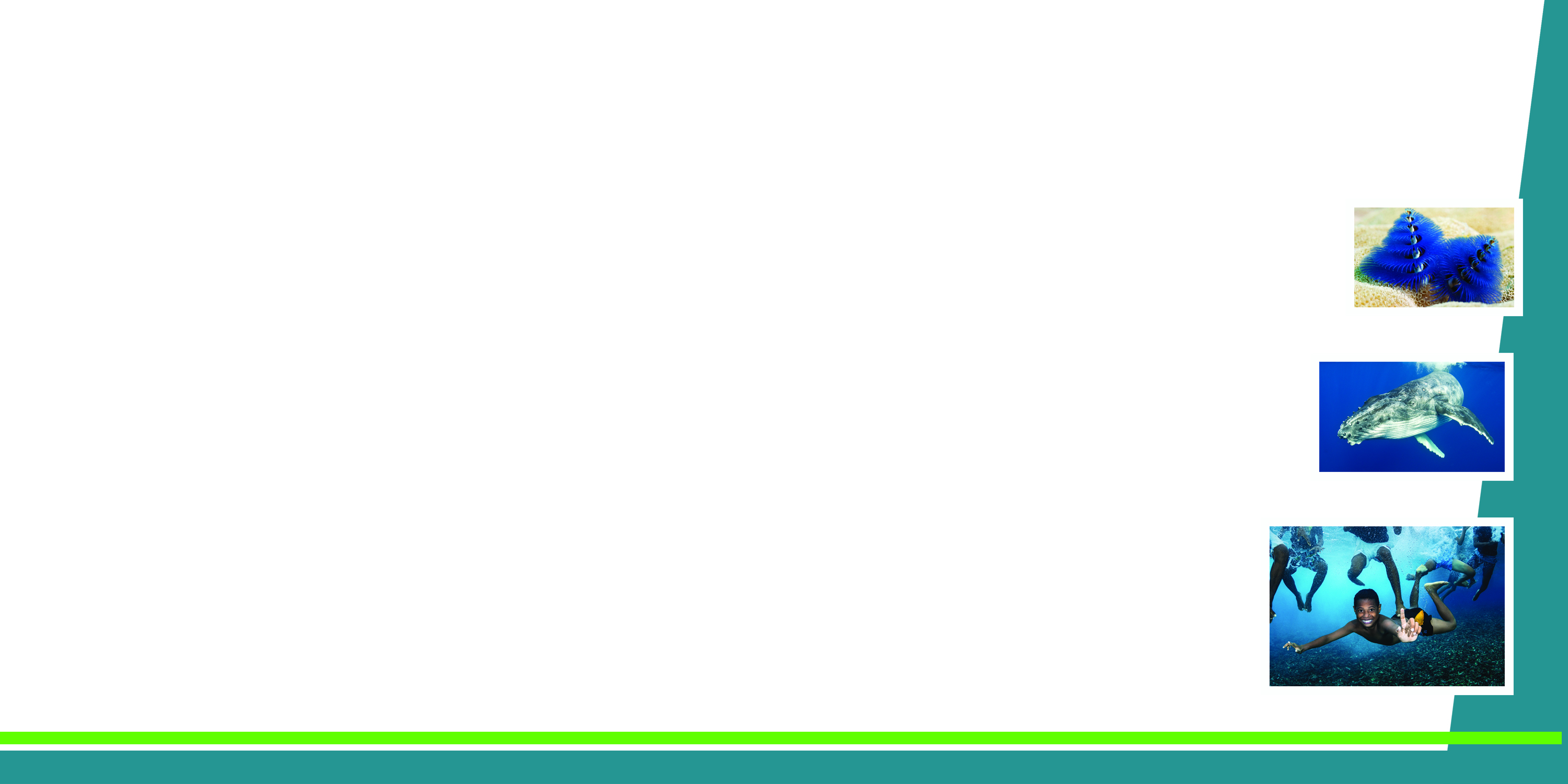 V. Documents/Materials/Publications
CI Marine RAP 2012 
CI Marine RAP 2016
NOAA Fish Biomass Assessment
National Ocean Policy (Draft)
5. National Fisheries Strategy Plan (Draft)
6. State of Coast
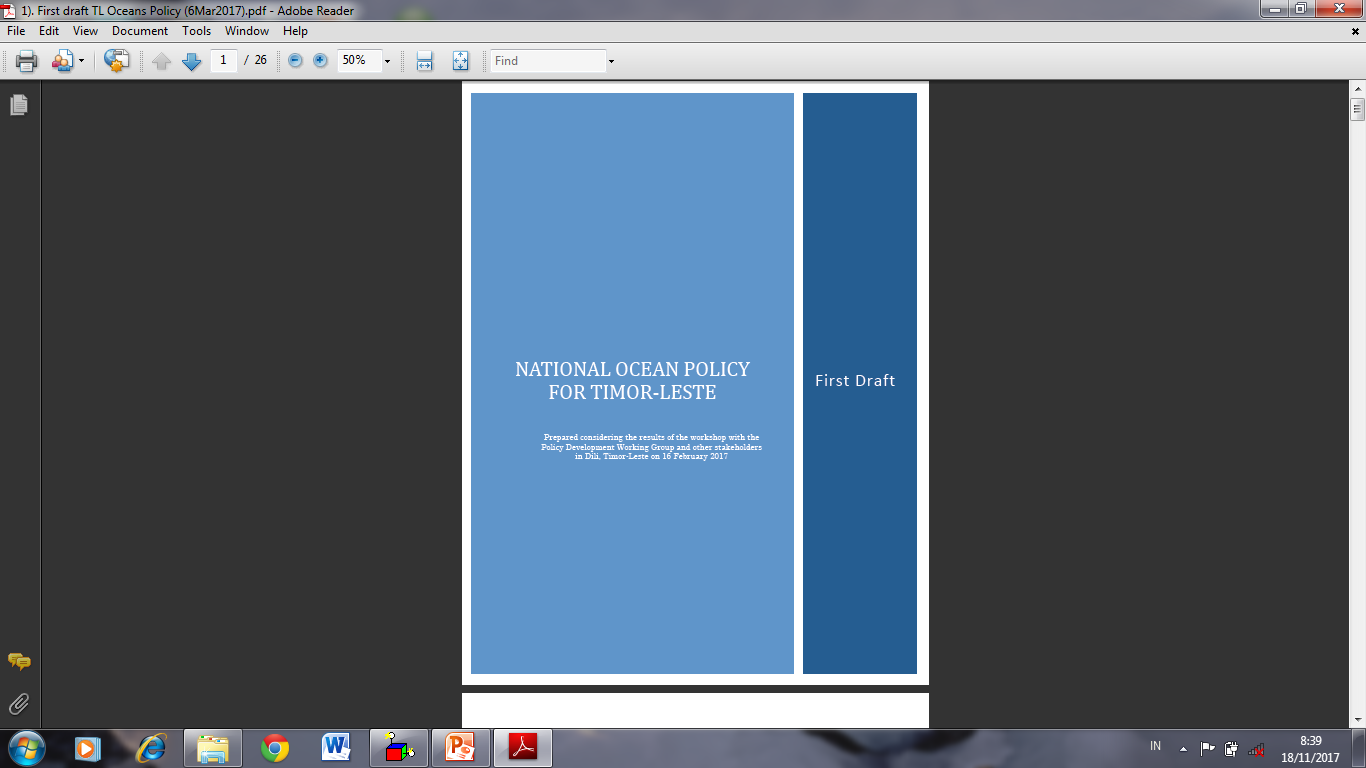 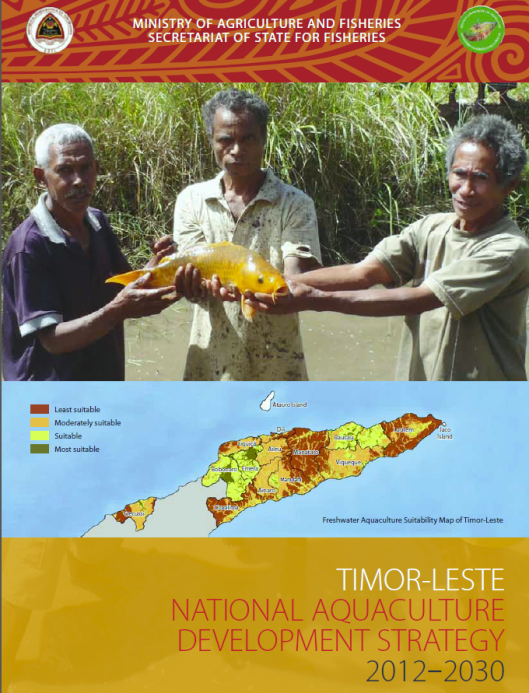 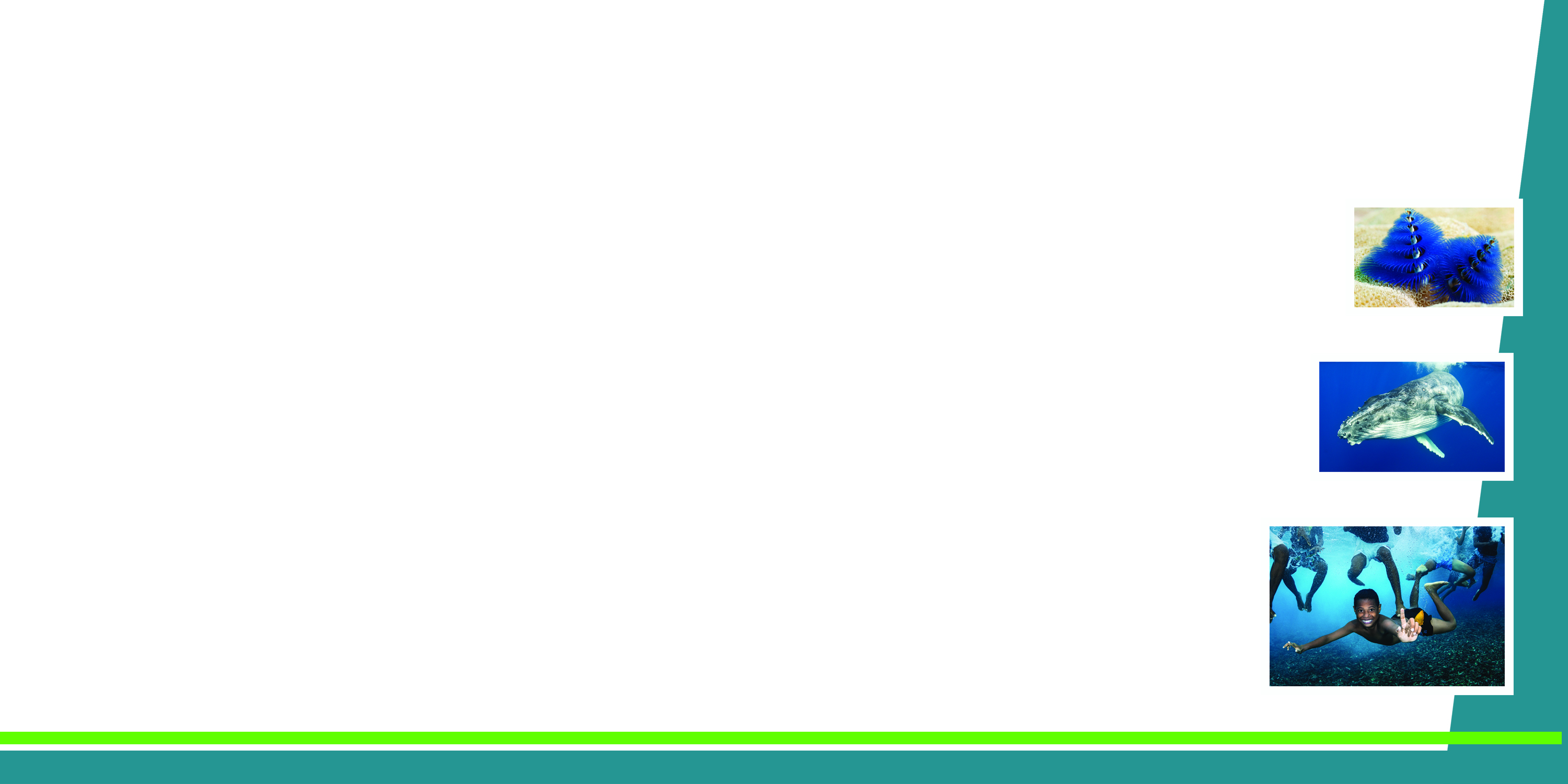 VI. Way forward:
Need to improve Law Inforcemant
Need to improve capacity building for human resources (Expert and technical )
Need to improve Infracstructure and Public Facilities 
Need to Financial support
Mainstreaming seascape
Seascape mapping in high resolution (With details information)
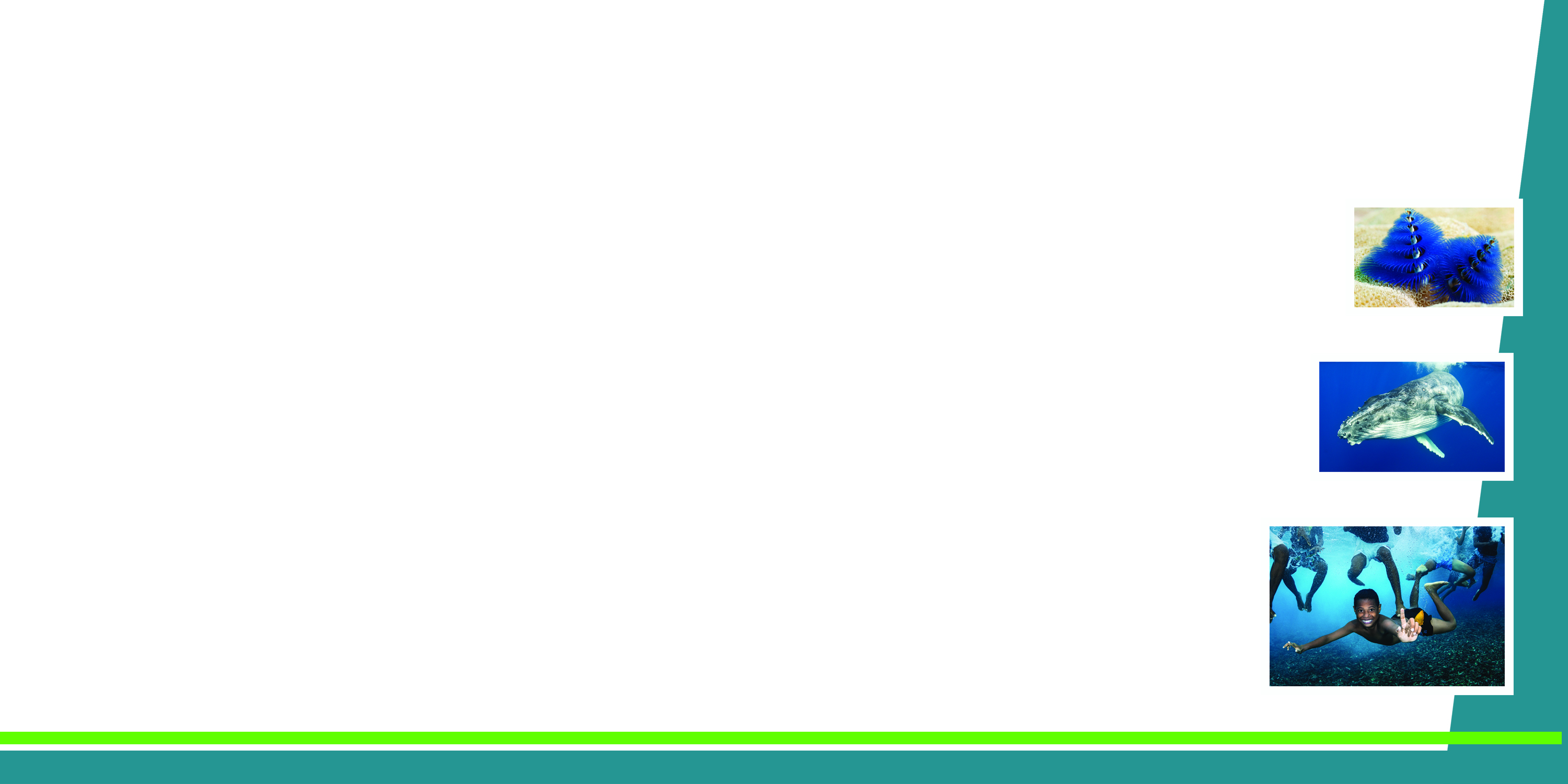 Terima Kasih -  Maraming Salamat                Tank Iu- Obrigado Tagio Tumas
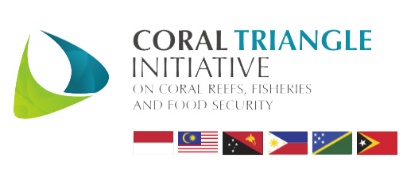 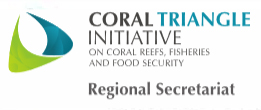 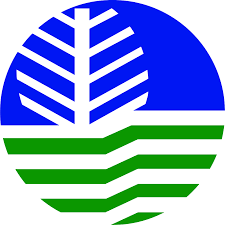 Photo credits:  IYORBank_Rebecca Weeks and Yen-Yi Lee